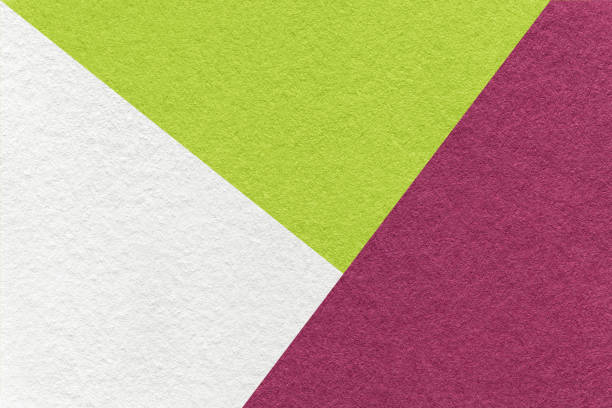 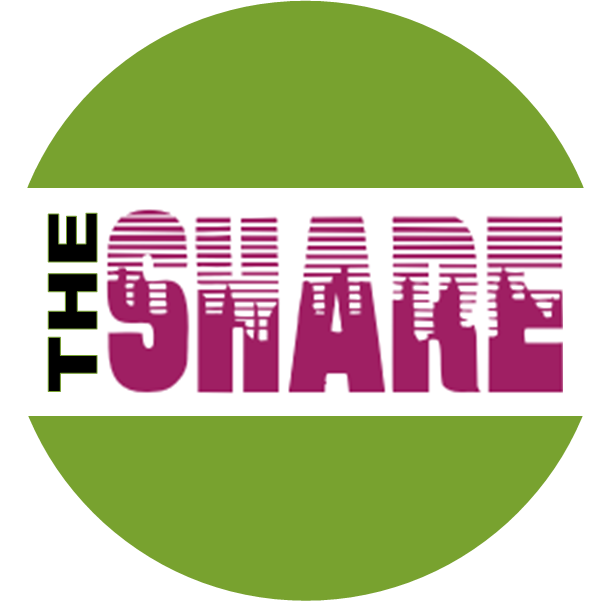 Episode 21:The Saving Powerof Christ
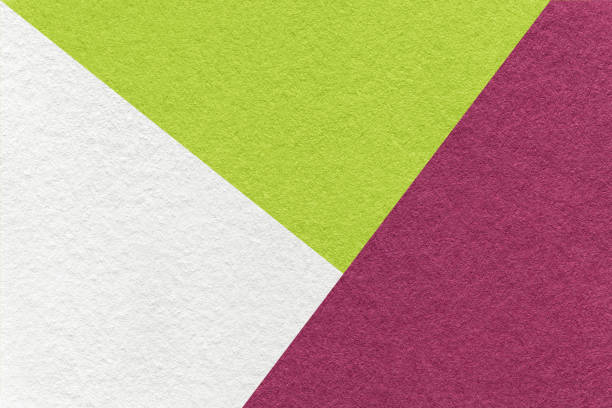 The First Gospel Sermon
The First Gospel Sermon
Acts 2
Presenter—Devoncy Maloy
Saturday, April 8, 2023
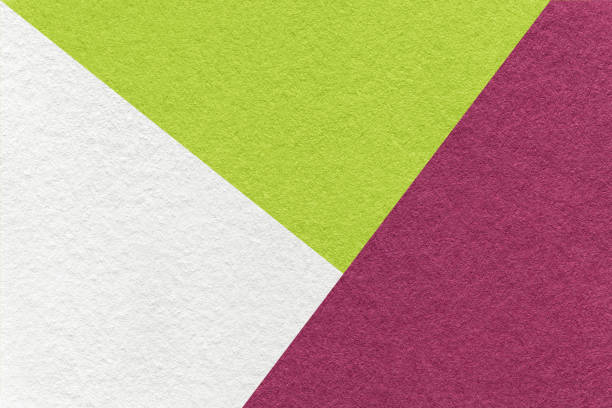 In Acts 2, Peter brings theOld Testament and New Testament together
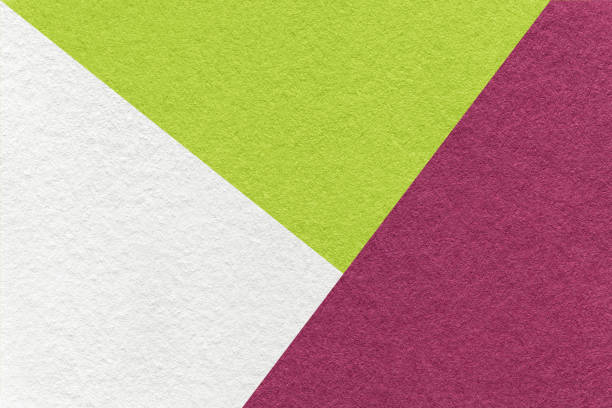 The Purpose of the Sermon
To preach Jesus
To show God’s plan that Jesus is the Messiah
To look at Christianity from a macro perspective
To advise us (the church) on how we should minister to lost people
To present a new law
Acts 2 will teach you how to be saved
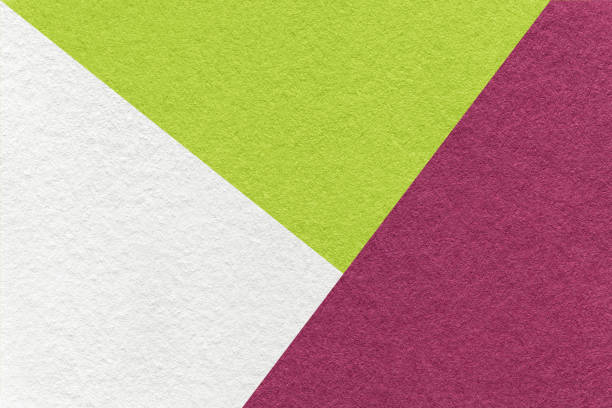 From Passover to Pentecost
Acts 1:26 – Acts 2:1
Who attended?
When was the Pentecost?
What was the significance?
Who were the Galileans?
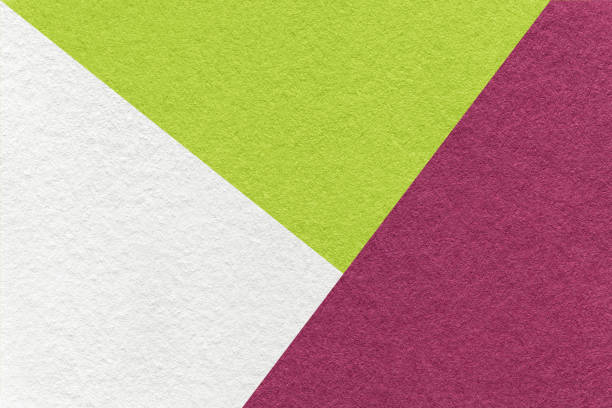 Peter Sets the Scene
Acts 2:14-21
The last days
The prophecy of Joel
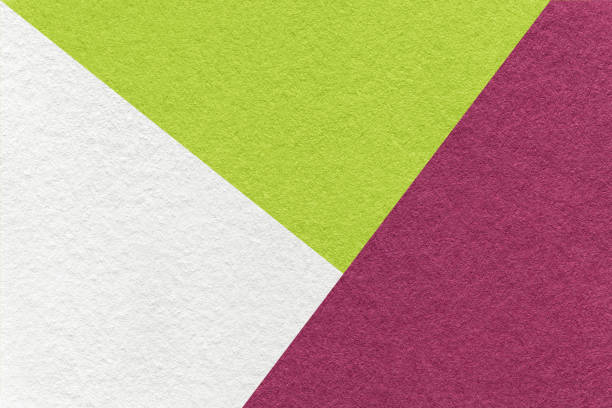 The Gospel Is Preached
Acts 2:22-42
Peter walks us through why Jesus is Messiah
Peter proves to them the resurrection (v24)
The central point (THEME)  (v29-32)
David’s Account
Peter witnesses
Acts 2:36
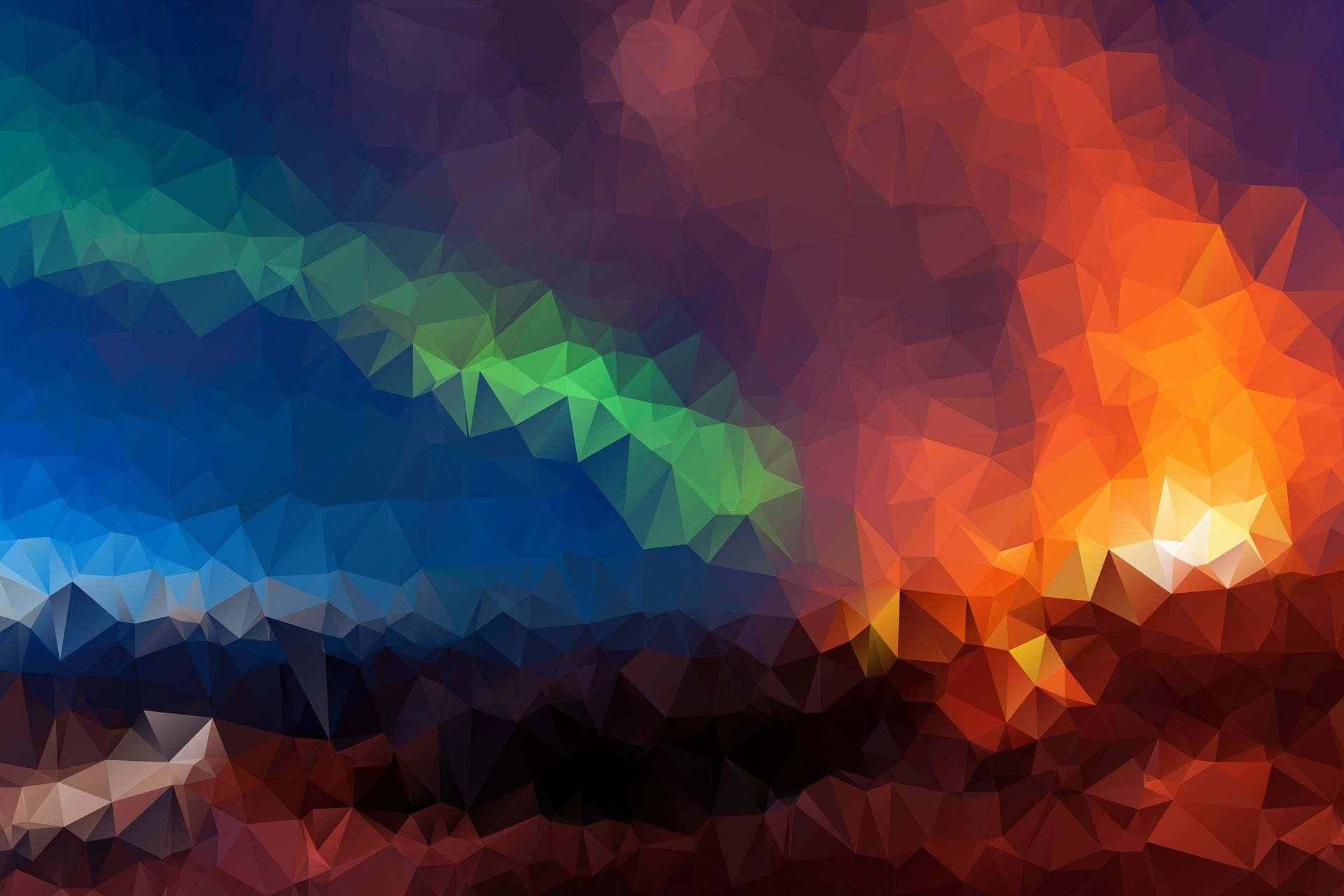 Therefore let all the house of Israel know assuredly, that God hath made the same Jesus, whom ye have crucified, both Lord and Christ.
Acts 2:36
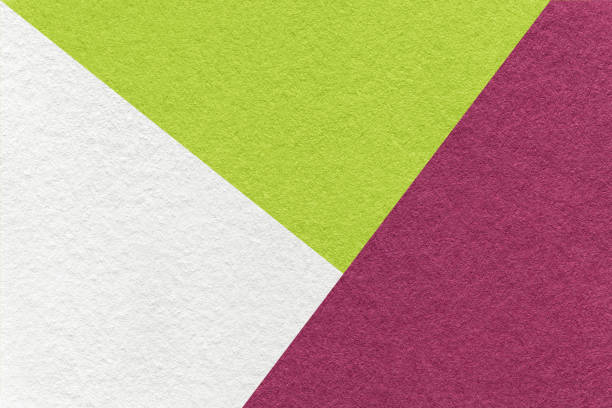 Conclusion
Their hearts were pricked (v37)
After hearing about the plan and purpose of Jesus, is your heart pricked?
Have you accepted the Christ who was preached on Pentecost?
1 John 5:11
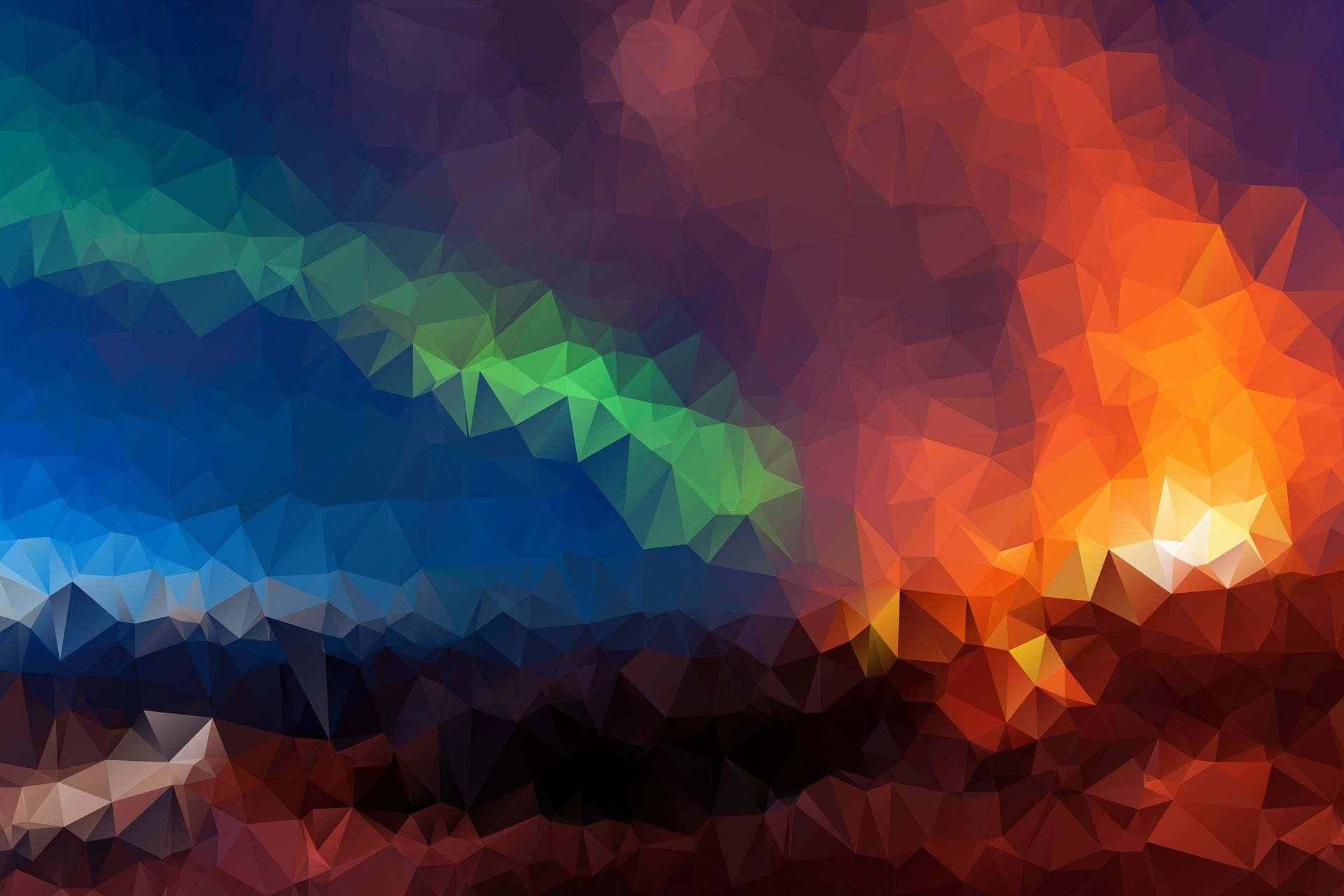 And this is the record, that God hath given to us eternal life, and this life is in his Son.
1 John 5:11
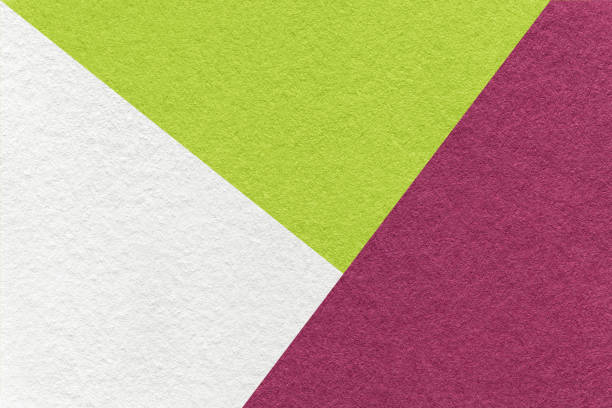 Conclusion
Conclusion
The question is,“What should you do to be saved?”

Repent and Be Baptized.
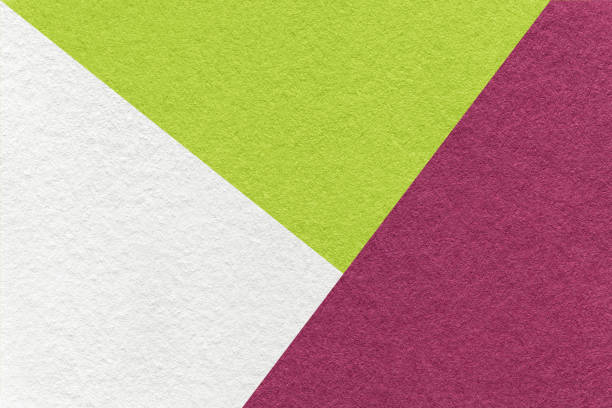 Thank You.
Thank You.
May God continue to bless you.
May God continue to bless you.